COVID-19-Fälle
Hospitalisiert mit respiratorischer Diagnose, Datenstand 22.04.2020

N=2.204  (plus 641 Patienten mit Verdacht auf COVID-19)

Anteil männliche Fälle:			53%					    Altersmedian: 73

Anteil Intensivpatienten: 		31%  	männlich: 64%, Altersmedian: 72

Anteil beatmete Patienten:		14% 	männlich: 65%, Altersmedian: 74

Anteil verstorbene Patienten:	11% 	männlich: 57%, Altersmedian: 81

Anteil noch liegend:			51%
15.04.2020
ICOSARI-Krankenhaussurveillance COVID-19
1
COVID-19-Fälle
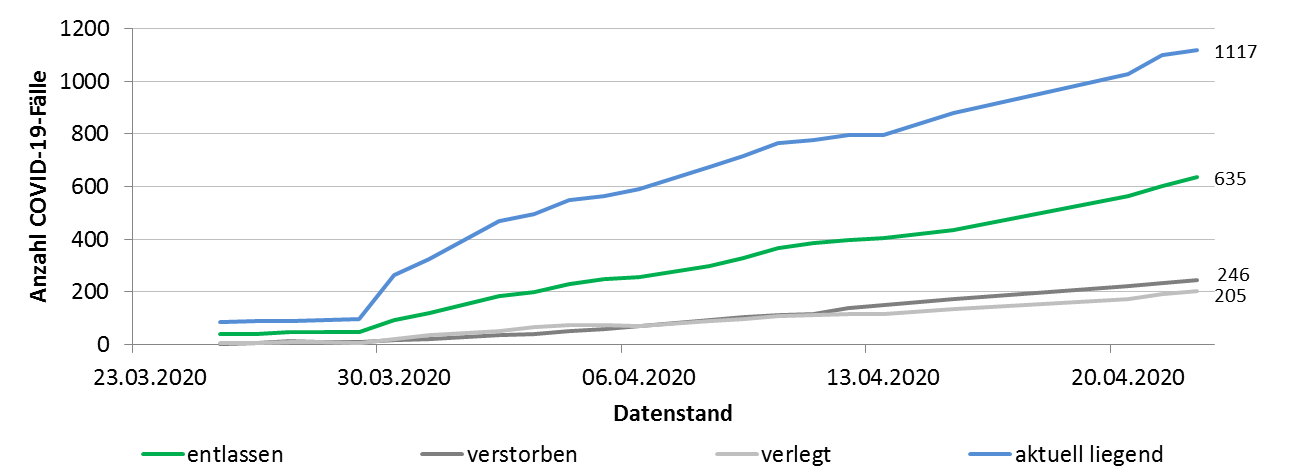 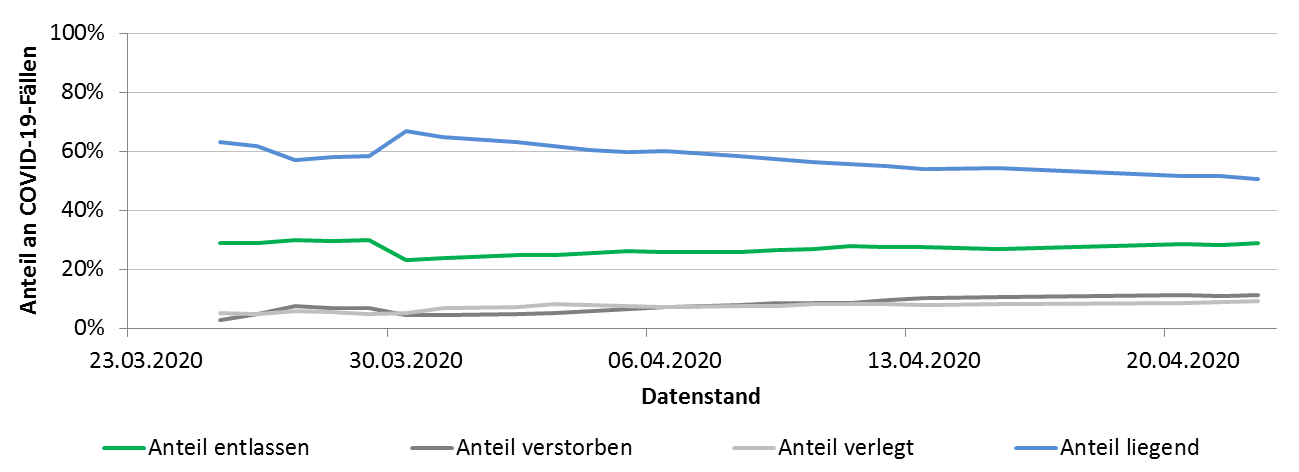 15.04.2020
ICOSARI-Krankenhaussurveillance COVID-19
2
Dauer der Hospitalisierung - Outcome
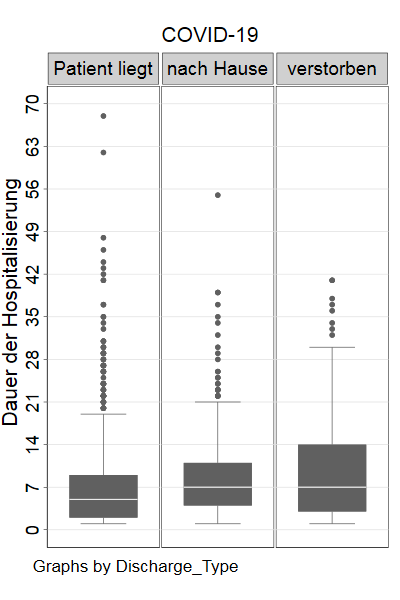 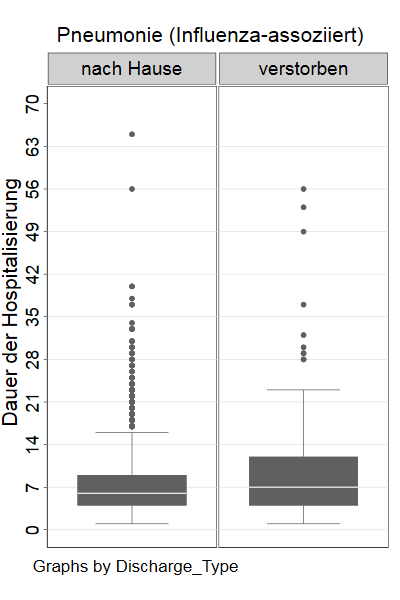 15.04.2020
ICOSARI-Krankenhaussurveillance COVID-19
3
Dauer der Hospitalisierung - Altersgruppen
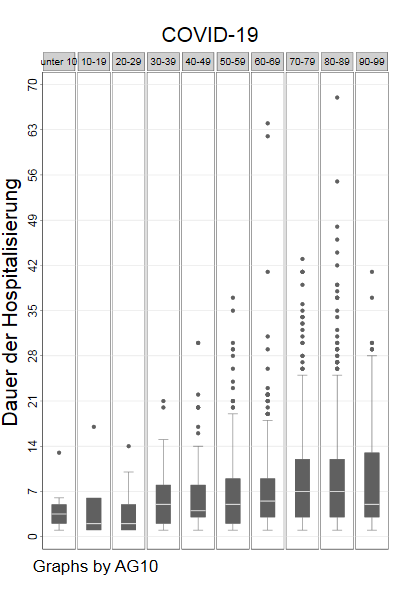 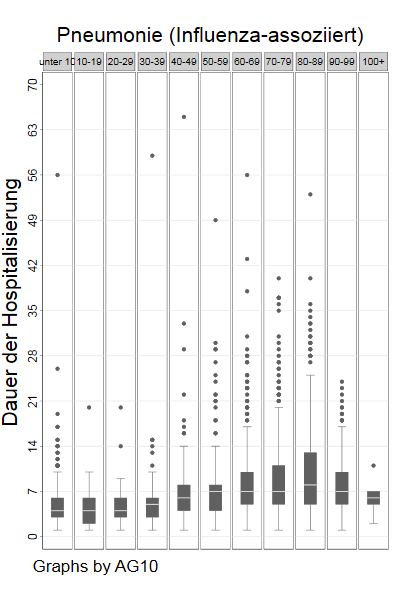 15.04.2020
ICOSARI-Krankenhaussurveillance COVID-19
4
Dauer der Intensivbehandlung - Outcome
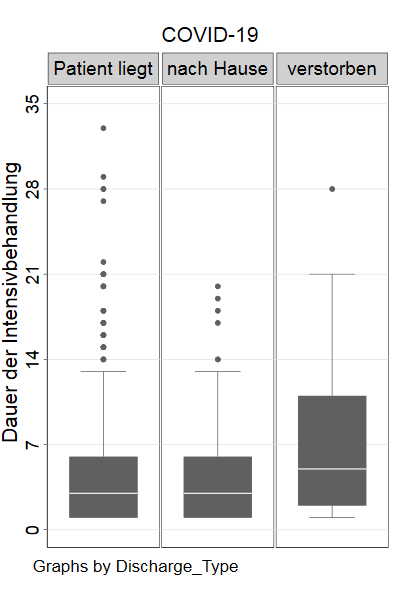 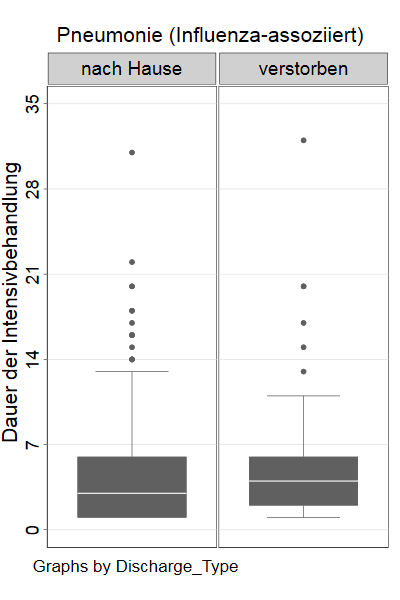 15.04.2020
ICOSARI-Krankenhaussurveillance COVID-19
5
Dauer der Intensivbehandlung - Altersgruppen
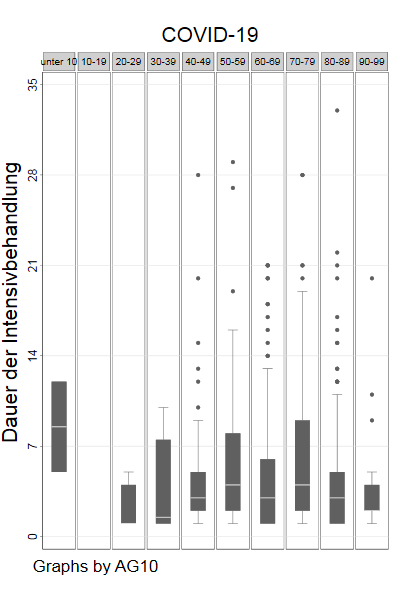 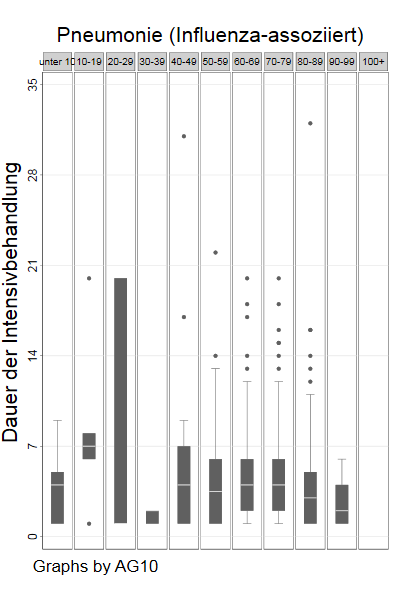 15.04.2020
ICOSARI-Krankenhaussurveillance COVID-19
6
Dauer der Beatmung - Outcome
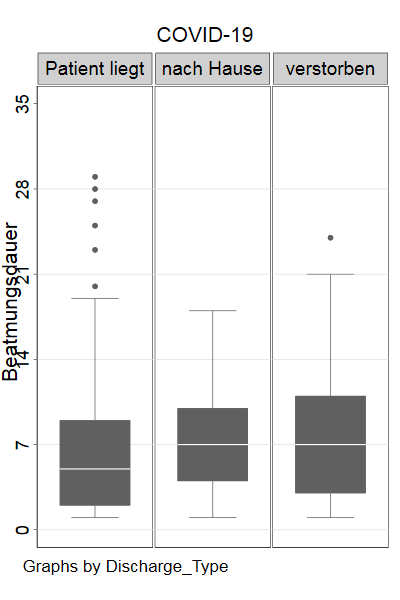 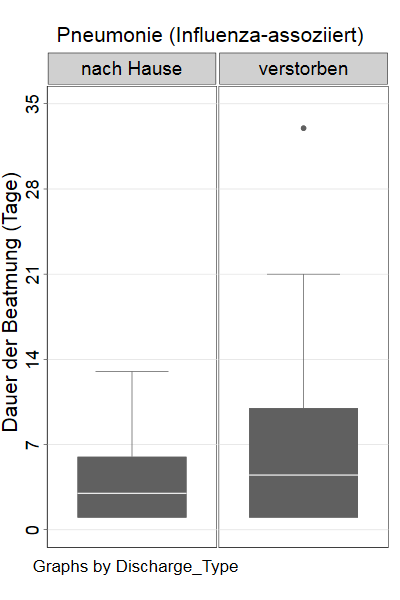 15.04.2020
ICOSARI-Krankenhaussurveillance COVID-19
7
Dauer der Beatmung - Altersgruppen
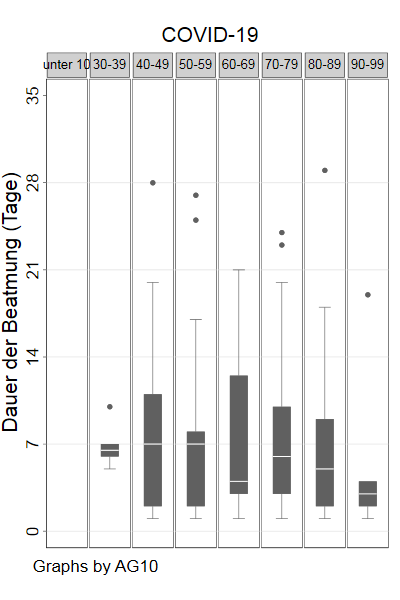 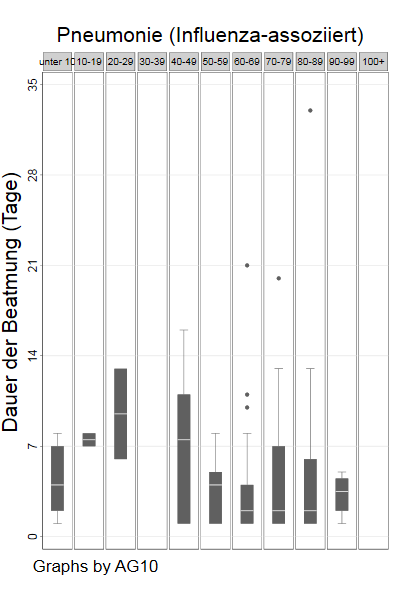 15.04.2020
ICOSARI-Krankenhaussurveillance COVID-19
8